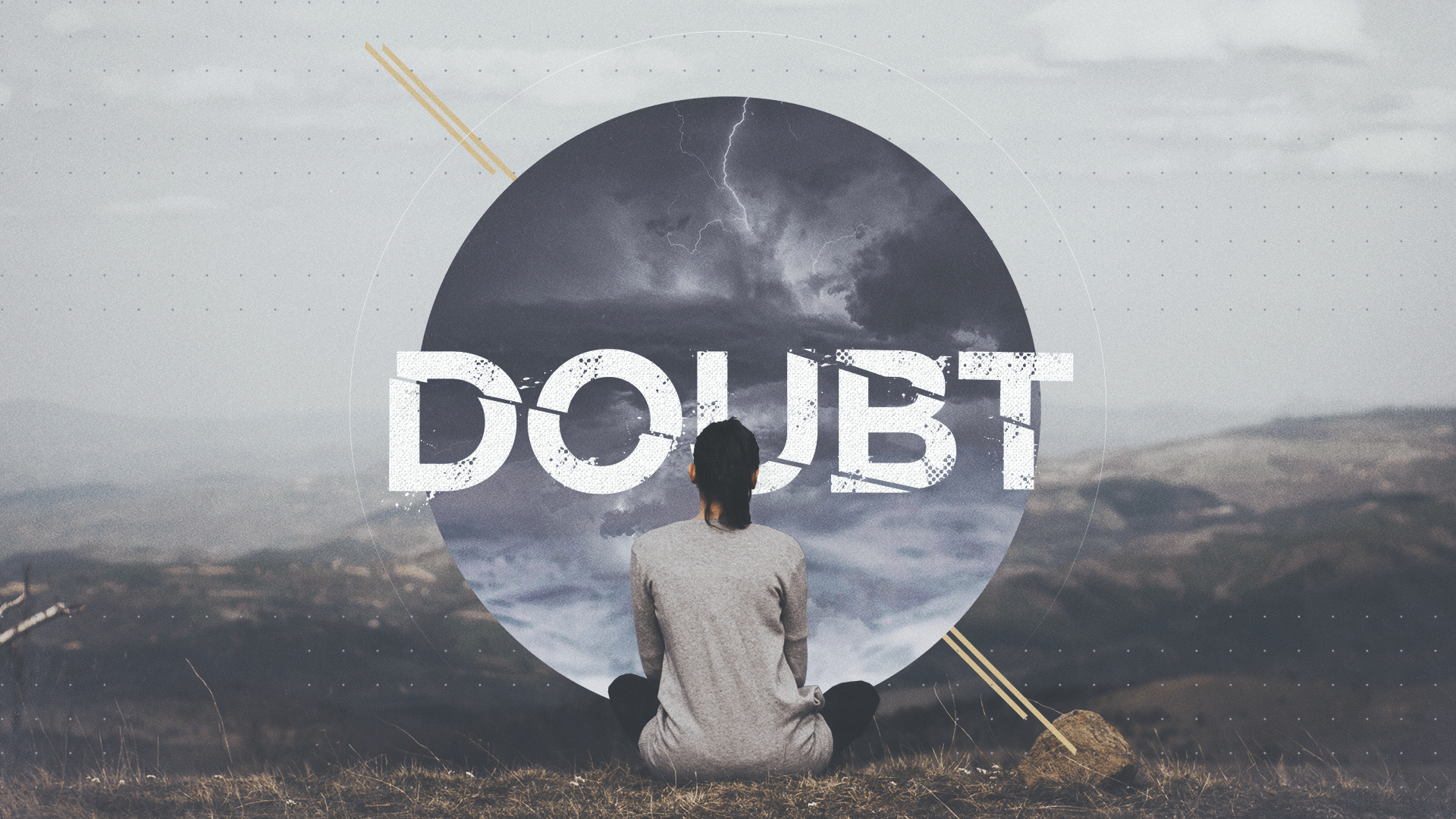 IF I BELIEVE, why do I still
Psalm 22:1-2
New Living Translation
My God, my God, why have you abandoned me? 
Why are you so far away when I groan for help? 
Every day I call to you, my God, but you do not answer. 
Every night I lift my voice, but I find no relief.
The Father of a demonised son
Mark 9:22-23
New Living Translation
22 The spirit often throws him into the fire or into water, trying to kill him. Have mercy on us and help us, if you can.”
23 “What do you mean, ‘If I can’?” Jesus asked. “Anything is possible if a person believes.”
Mark 9:24
New Living Translation
The father instantly cried out, “I do believe, but help me overcome my unbelief!”
John the Baptist
Matthew 11:2-3
New Living Translation
John the Baptist, who was in prison, heard about all the things the Messiah was doing. So he sent his disciples to ask Jesus, “Are you the Messiah we’ve been expecting, or should we keep looking for someone else?”
John 1:29
New Living Translation
29 The next day John saw Jesus coming toward him and said, “Look! The Lamb of God who takes away the sin of the world!
John 1:33-34
New Living Translation
33 I didn’t know he was the one, but when God sent me to baptize with water, he told me, ‘The one on whom you see the Spirit descend and rest is the one who will baptize with the Holy Spirit.’ 34 I saw this happen to Jesus, so I testify that he is the Chosen One of God.”
Matthew 11:4-5
New Living Translation
Jesus told them, “Go back to John and tell him what you have heard and seen — the blind see, the lame walk, those with leprosy are cured, the deaf hear, the dead are raised to life, and the Good News is being preached to the poor.”
Matthew 11:11
New Living Translation
“I tell you the truth, of all who have ever lived, none is greater than John the Baptist. …”
Thomas
John 11:16
New Living Translation
Thomas, nicknamed the Twin, said to his fellow disciples, “Let’s go, too—and die with Jesus.”
John 14:1-4
New Living Translation
“Don’t let your hearts be troubled. Trust in God, and trust also in me. There is more than enough room in my Father’s home. If this were not so, would I have told you that I am going to prepare a place for you? When everything is ready, I will come and get you, so that you will always be with me where I am. And you know the way to where I am going.”
John 14:5
New Living Translation
“No, we don’t know, Lord,” Thomas said. “We have no idea where you are going, so how can we know the way?”
John 20:27
New Living Translation
“Put your finger here; see my hands. Reach out your hand and put it into my side. Stop doubting and believe”.
John 20:28
New Living Translation
“My Lord and my God!” Thomas exclaimed.
Moving from 
Doubt to Faith
Moving from Doubt to Faith
Admit your doubts and ask for help
Moving from Doubt to Faith
Admit your doubts and ask for help
Recognise that faith is a choice, not a feeling
Moving from Doubt to Faith
Admit your doubts and ask for help
Recognise that faith is a choice, not a feeling
Don’t be afraid to “Borrow” some faith
Moving from Doubt to Faith
Admit your doubts and ask for help
Recognise that faith is a choice, not a feeling
Don’t be afraid to “Borrow” some faith
Act on your faith, not on your doubts
Moving from Doubt to Faith
Admit your doubts and ask for help
Recognise that faith is a choice, not a feeling
Don’t be afraid to “Borrow” some faith
Act on your faith, not on your doubts
Doubt your doubts, not your faith
Moving from Doubt to Faith
Admit your doubts and ask for help
Recognise that faith is a choice, not a feeling
Don’t be afraid to “Borrow” some faith
Act on your faith, not on your doubts
Doubt your doubts, not your faith
Understand that there are some things you won’t understand
Moving from Doubt to Faith
Admit your doubts and ask for help
Recognise that faith is a choice, not a feeling
Don’t be afraid to “Borrow” some faith
Act on your faith, not on your doubts
Doubt your doubts, not your faith
Understand that there are some things you won’t understand
Keep going back to what you know is true
Romans 8:38
New Living Translation
And I am convinced that nothing can ever separate us from God’s love.